4/01/14 Today’s Agenda:
Unit 5: What skills are necessary to be a Laboratory Assistant?
Using a microscope
Obtaining/examining a cultural specimen
Spun HCT test
Hgb & Leukocyte test
ABO Test
Glucose Testing
Students will complete Daily Cerebral Exercise – turn in permission forms for lab.

TO:  How do you test for blood sugar?

Students will perform LAS Lab #4 – Testing for Blood Sugar.
Daily Cerebral Exercise
The presence of _______ on the surface of a erythrocyte determines bld type.

When _____ occurs, the test is positive for the anti-serum being tested.

Describe erythroblastosis and its possible outcomes.

4. List 3 reasons why blood typing is important.
Blood Sugar
Glucose sugar found in bldstream.

Insulin produced in pancreas allows glucose to cross cell membranes so it can be metabolized and used for E-.
Insufficient insulin = diabetes mellitus
Cannot metabolize glucose (break it down for E-)
Builds up in bldstream  thus kidneys filter it out & body eliminates it
Hyperglycemia – high bld sugar
Glycosuria – sugar in urine
2 main signs of diabetes
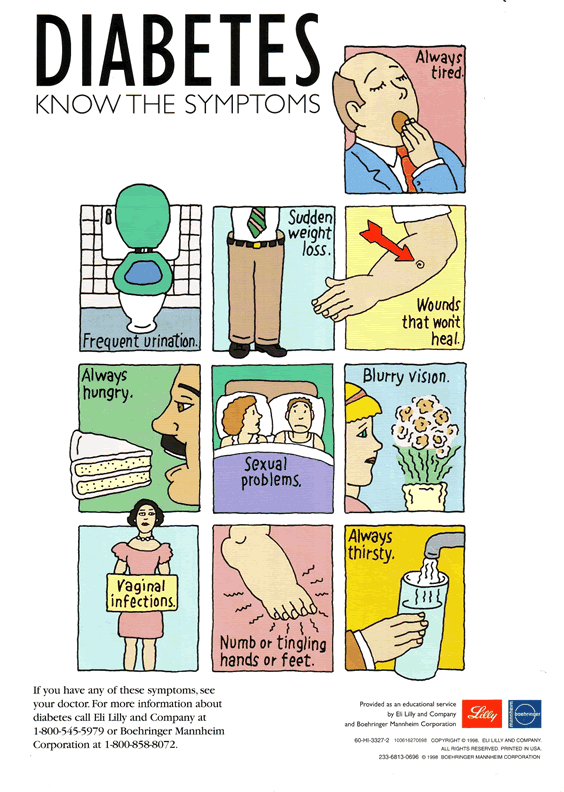 Diabetics
Control dz by calculated diets that control amount on sugar being consumed.

Control dz by insulin injections, but amount injected depends on exrs, metabolism, food intake, and stress.
Pts are taught to test bld sugar
Too much insulin can lead to hypoglycemia (low bld sugar)
Types of Diabetes
Type 2 Diabetes 
Chronic dz 
High level of glucose 
Most prevalent form of diabetes

Type 1 Diabetes
Pancreas cannot produce any/enough insulin in beta cells.
Insulin (hormone) that allows sugar to be taken into cells to be converted to E-
Have to inject insulin qd to get the insulin they are lacking
Ways to Measure Bld Sugar
1. Glucose Meter
Uses reagent strips (plastic c chemical reagent pad)
Drop of bld from finger prick
Glucose reacts c chemicals and color changes occur
Compare color of reagent strip to color chart on bottle of reagent strips
Accurate?? No
Photometer more accurate
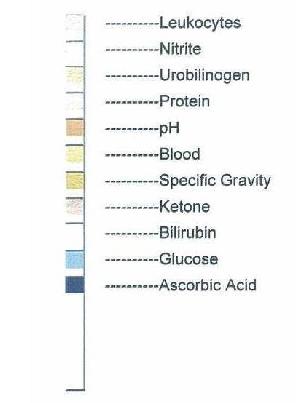 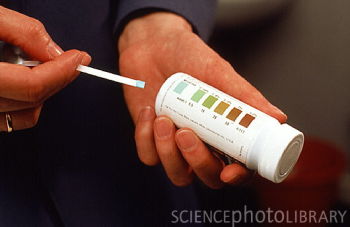 Ways to Measure Bld Sugar
2. Fasting Bld Sugar (FBS) performed in labs
No food/drink for 8 – 12 hrs pre-test
Venipuncture performed
Normal 70 – 110 mg / dL of bld
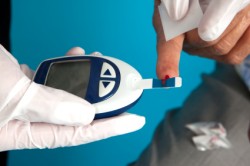 Normal Values of GTT
Hypoglycemia – low blood sugar

Normal Reading - 70 to 100 mg / dL  (no food 8-12 hs pre test)

Hyperglycemia – high blood sugar
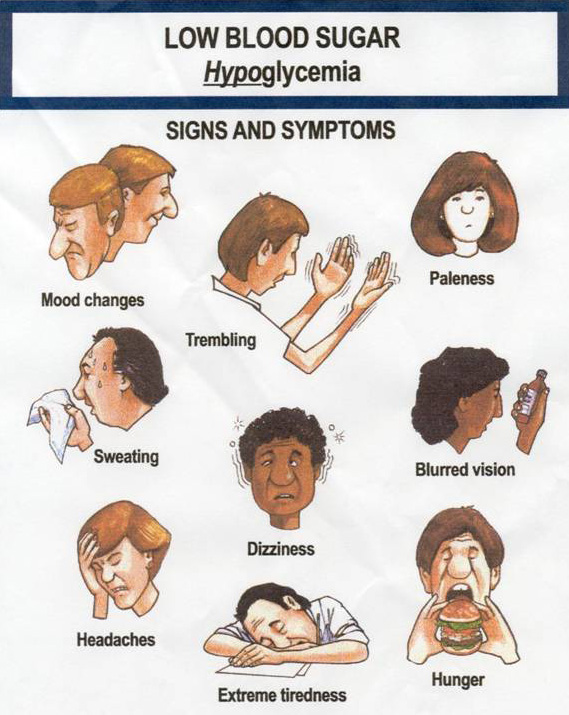 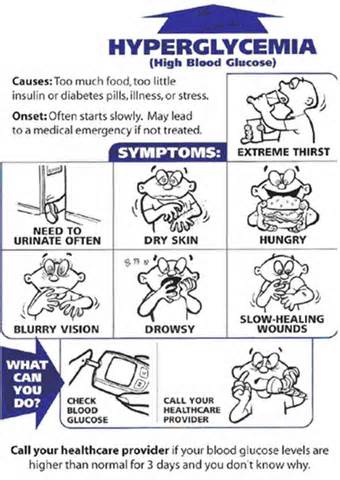 In lab notebook!
LAS #6: Glucose Testing4/1/14
Assemble eqpmt: glucose reagent strips, glucose meter, latex gloves.
Wash hands, gloves
IWIPE
Perform skin puncture procedure (cleanse area first)
Use sterile gauze to remove first drop of bld.
Remove one reagent strip from the bottle.
Press the start button on glucose meter, wait for flash or beep.
When sufficient blood has been obtained have pt hold gauze over puncture.
LAS #6: Glucose Testing4/1/14
In lab notebook!
9.  Stat insert strip into meter.
10.  Record the reading in mg / dL
11.  Ck pt to ensure blding has stopped, band-aid.
 Clean and replace all eqmt.
 Remove gloves, wash hands.
  Recoard all required information on pt chart.

Pt Name: _______________	Date: __/__/__
Time: _______ (military)		
Test: Bld Glucose			Reading: _____
Interpretation of Reading: _________________
Signature: _________________	Title: LAS